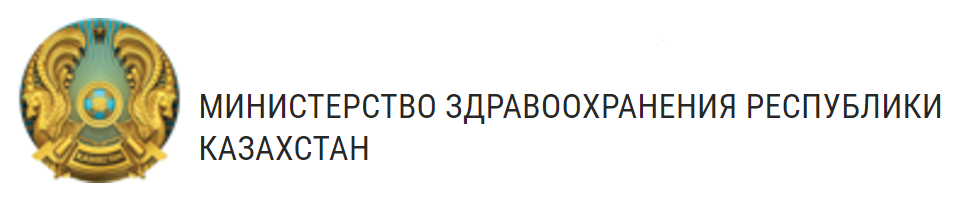 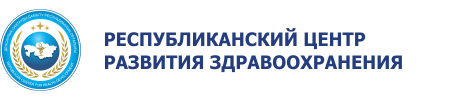 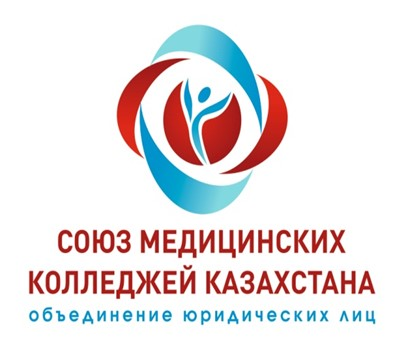 Результаты внедрения новой системы управления сестринской службой в организациях практического здравоохранения
Шалхарова Ж.С., председатель правления 
ОЮЛ «Союз медицинских колледжей Казахстана»

22-23 июня 2018 г.
ПИЛОТНЫЙ ПРОЕКТ по разработке и внедрению новой модели сестринской службы в организациях практического здравоохранения – клинических базах высших медицинских колледжей РК
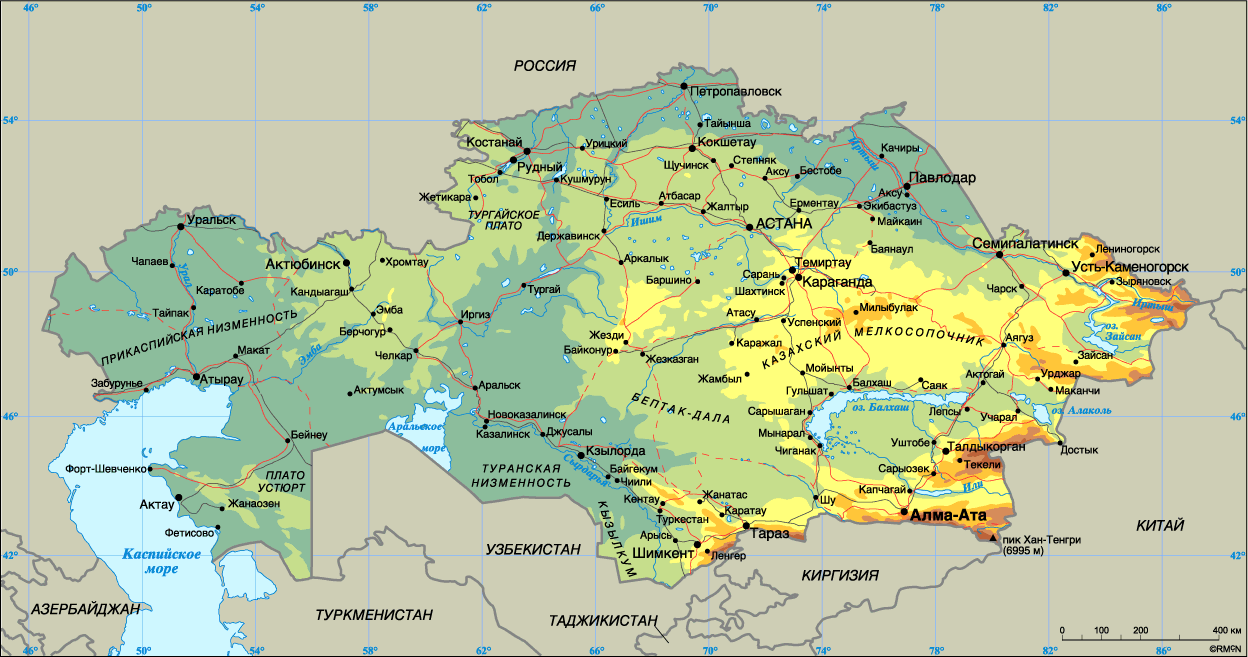 2
Удовлетворенность выпускников обучением на программе прикладного бакалавриата
Самооценка уровня овладения базовыми и профессиональными компетенциями выпускника прикладного бакалавриата
Планы выпускников по трудоустройству после окончания прикладного бакалавриата по сестринскому делу
Насколько выпускники  прикладного бакалавриата по сестринскому делу чувствуют, что после окончания прикладного бакалавриата будут заниматься развитием сестринского дела и внедрять новые продвинутые сестринские услуги в организации здравоохранения?
Ожидания работодателей от прикладных бакалавров по внедрению новых продвинутых сестринских услуг:
Ожидания работодателей на вопрос: «Насколько Вы ожидаете, что прикладные бакалавры будут готовы осуществлять независимые от врача сестринские услуги (ведение независимого от врача сестринского процесса, включая сестринскую диагностику, выставление сестринского диагноза, назначение сестринского плана ухода и вмешательств, мониторинг эффективности реализации плана сестринского ухода; ведение сестринской документации, индивидуальный прием, консультирование и обучение больных и т.д)?»
Ответы работодателей и выпускников прикладного бакалавриата на вопрос: «Как Вы думаете, для повышения эффективности качества оказываемых услуг, насколько сильно организации здравоохранения нуждаются в прикладных бакалаврах?»
Р – работодатели, В-3,5 – выпускники прикладного бакалавриата 3,5-годичной учебной программы после 11 класса; В-1,5 – выпускники прикладного бакалавриата 1,5-годичной ускоренной учебной программы для медсестер со стажем.
Ожидания работодателей от прикладных бакалавров.Контент-анализ открытых ответов на вопрос: «На Ваш взгляд, какие функции, сферы деятельности и потенциальные ниши являются наиболее подходящими для работы прикладных бакалавров?»
Независимое от врача принятие решения по сестринской оценке, сестринскому диагнозу, плану сестринских вмешательств, реализация независимого сестринского ухода  – 57 ответов;
Обучение и консультирование пациентов, населения – 30 ответов;
Сестринские исследования, внедрение инновационных доказательных сестринских услуг, технологий и процедур – 17 ответов;
Скрининги – 35 ответов;
Программа управления заболеваниями – 34 ответа;
Паллиативная помощь – 31 ответ;
Индивидуальный прием пациента медсестрой по социально значимым заболеваниям, в том числе первичный прием – 30 ответов;
Делегирование отдельных врачебных функций медсестре – 28 ответов;
Статистический отдел – 13 ответов;
Главные медсестры – 25 ответов;
Старшие медсестры – 29 ответов;
ПМСП – 17 ответов;
Клинические медсестры в отделениях больниц – 16 ответов;
Преподавание в колледже – 23 ответа;
Менеджмент, организация  сестринского дела – 38 ответов.
641 респондентов (67,4% выборки – руководители, заместители, заведующие отделениями, старшие медсестры).
Рассмотрев 4 разные концептуальные модели организации сестринской службы в мировой практике (функциональная, первичная, командная, матричная), участники пилотного проекта большинством голосов выбрали концептуальные модели, которые будут реализовываться в медицинских организациях Казахстана:
А. Предложены изменения в Номенклатуру должностей работников здравоохранения (приказ МЗ РК №775): 
внедрение должности «медсестра расширенной практики» для прикладных и академических бакалавров; 
перенос старших медсестер в раздел должностей руководителей.
В. Предложены изменения в Квалификационные характеристики должностей работников здравоохранения (приказ МЗ РК №791):
введение должности «медсестра расширенной практики» для прикладных и академических бакалавров, медсестер ТиПО при условии прохождения ПК по расширенной делегированной функции по утвержденной МЗ РК учебной программе, проведенной утвержденными национальными тренерами с получением сертификата ПК государственного образца и обязательством переобучения на прикладной/академический бакалавриат в течение 5 лет;
пересмотр квалификационных характеристик по функционалу должностей руководителей (зам.директора по сестринскому делу/главная медсестра, старшая медсестра) с учетом внедрения новой модели управления сестринской службой;
введение делегированных функций от врача медсестрам в функциональные обязанности медсестер расширенной практики.
С. Предложены изменения в Реестр должностей гражданских служащих в некоторых сферах системы здравоохранения (приказ МЗСР №1043)
ввести должности для медсестер расширенной практики с послесредним уровнем квалификации (предварительный официальный ответ Министерства труда и социальной защиты – В3)
Варианты предложений по штатным нормативам медсестер расширенной практики и младших медсестер для стационаров:
Варианты предложений по штатным нормативам медсестер расширенной практики и младших медсестер для поликлиник:
Варианты предложений по штатным нормативам медсестер расширенной практики и младших медсестер для поликлиник:
4 функциональных обязанностей медсестер расширенной практики обусловлены спецификой профессиональной сестринской деятельности в соответствии с ISCO-08:

1) Планирование и осуществление независимого профессионального сестринского ухода (сестринская оценка состояния пациента/клиента, постановка сестринского диагноза, назначение плана сестринских вмешательств и мониторинг эффективности в соответствии с Международной классификацией сестринских диагнозов и сестринских вмешательств;
2) Консультирование и обучение пациентов/клиентов и их родственников по управлению заболеванием;
3) Организация и осуществление деятельности по укреплению здоровья и профилактике заболеваний;
4) Ведение статистического учета и отчетности в сестринской документации, в том числе в электронном формате, анализ статистических данных в области сестринской деятельности.

Эти функциональные обязанности должны быть исключены из врачебных функций.
Разделение функциональных обязанностей среднего медицинского работника (медицинской сестры, фельдшера) медицинского пункта и фельдшерско-акушерского пункта, врачебной амбулатории (центра семейного здоровья) согласно п.1. Приложения 1 Приказа МЗ РК №7:
Делегирование медсестре расширенной практики (прикладной/академический бакалавр) функциональных обязанностей врача общей практики (участкового терапевта, участкового педиатра) согласно п.3. Приложения 1 Приказа МЗ РК №7:
Делегирование функциональных обязанностей специалиста по ЗОЖ врачебной амбулатории (центра семейного здоровья) согласно п.6. Приложения 1 Приказа МЗ РК №7:
Делегирование функциональных обязанностей врача прикладному бакалавру сестринского дела согласно предложениям участников пилотного проекта:
В связи с административными изменениями в связи с внедрением должности «медсестра расширенной практики» для внедрения надлежащих международных практики независимой профессиональной сестринской деятельности с увеличением тарификации должности с В4 на В3 (постановление Правительства №1193), необходимо инициировать процесс пересчета тарифов как клинико-затратных групп, так и комплексного подушевого норматива в связи с внедрением новых должностей и надлежащих международных практики независимой профессиональной сестринской деятельности и увеличением ФОТ. 

В условиях ПМСП необходимо инициировать разработку тарифов на каждую независимую сестринскую услугу, в том числе для внедрения программы управления заболеваниями и универсальной-прогрессивной модели патронажной службы, и для каждой из делегированных функций по методу формирования тарифа «расходы + к базовому КПН» в целях поддержки реформы сестринского дела и реформы ПМСП в РК.
ДОРОЖНАЯ КАРТА по реализации 2 фазы пилотного проекта по внедрению новой модели сестринской службы в организациях практического здравоохранения в 2018 – 2019 гг.
49
Благодарю за внимание!
С вопросами, замечаниями и предложениями обращаться к докладчику:

Шалхарова Жанар Сайлаубековна ,
председатель правления ОЮЛ «Союз медицинских колледжей Казахстана»

zhanar.shalkharova@gmail.com
50